Bubble Sort
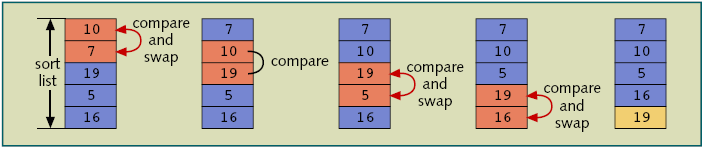 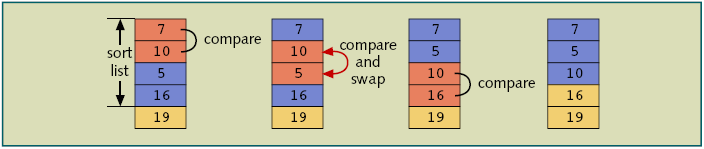 Bubble Sort
for(int i = 0; i<size; i++)
 {      
          int swaps = 0;         //flag to detect any swap is there or not       
          for(int j = 0; j<size-i-1; j++) 
           {         
                if(array[j] > array[j+1]) 
                {     
                       swap(array[j], array[j+1]);             
                         swaps = 1;    //set swap flag          
                }       
          }      
          if(!swaps)         
                   break;       // No swap in this pass, so array is sorted    
}
Copyright © 2016 Pearson Inc. All rights reserved.
1-2
Quick Sort
swap(num[0], num[(n - 1) / 2]);
	int pivot = num[0];
	i = 1; 
	j = n - 1;
	
	while (i <= j) 
	{
		while (num[i] < pivot)
			i++;
		while (num[j] > pivot)
			j--;
		if (i <= j) 
		{
			swap(num[i], num[j]);
			i++;
			j--;
		}
 
	};
	swap(num[0], num[j]);